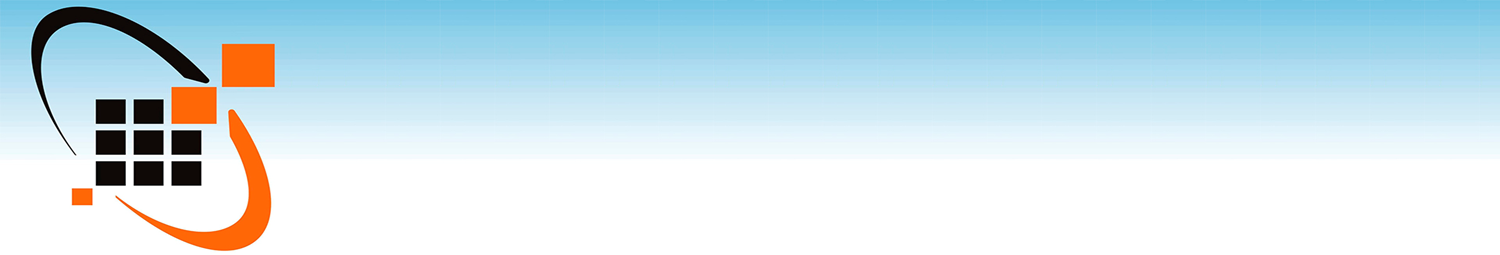 О единой системе оценки качества образования
В.И. Молодцова,                    директор государственного учреждения Ярославской области «Центр оценки и контроля качества образования»
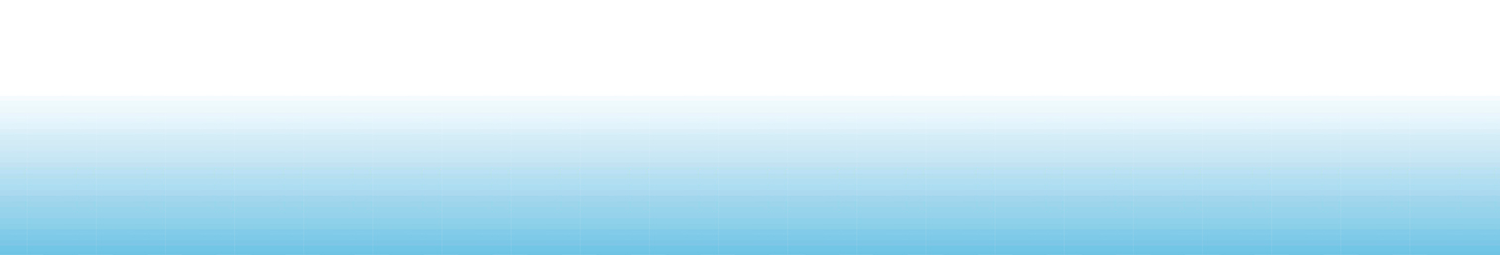 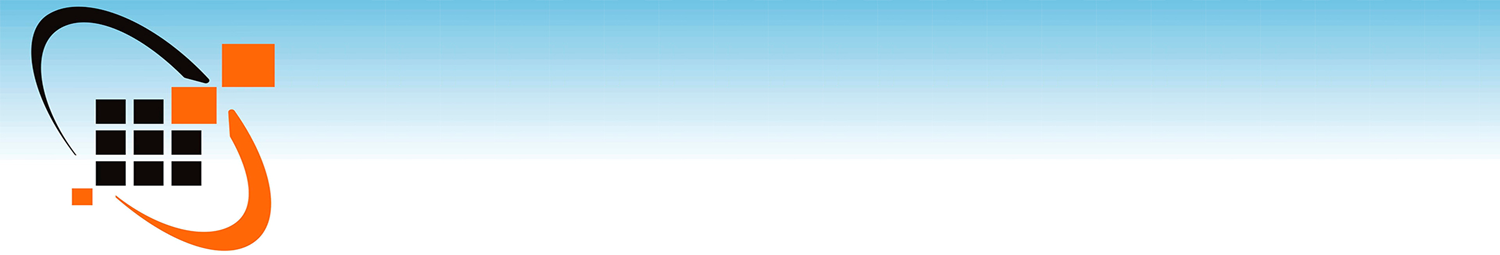 Управление системой образования включает в себя:(ст. 89  ФЗ-273 от 29 декабря 2012г.)
Независимая оценка качества образования 
Общественная, профессионально-общественная аккредитация 
Проведение мониторингов в системе образования
Государственная регламентация образовательной деятельности (лицензирование, аккредитация, государственный контроль (надзор))
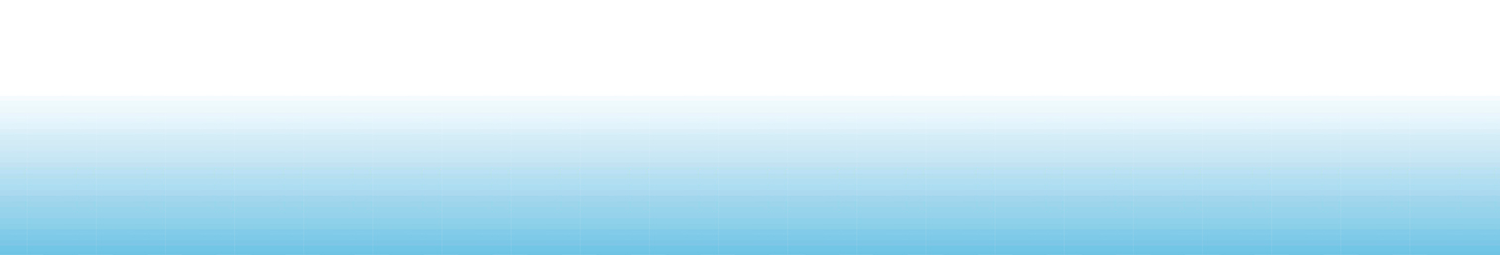 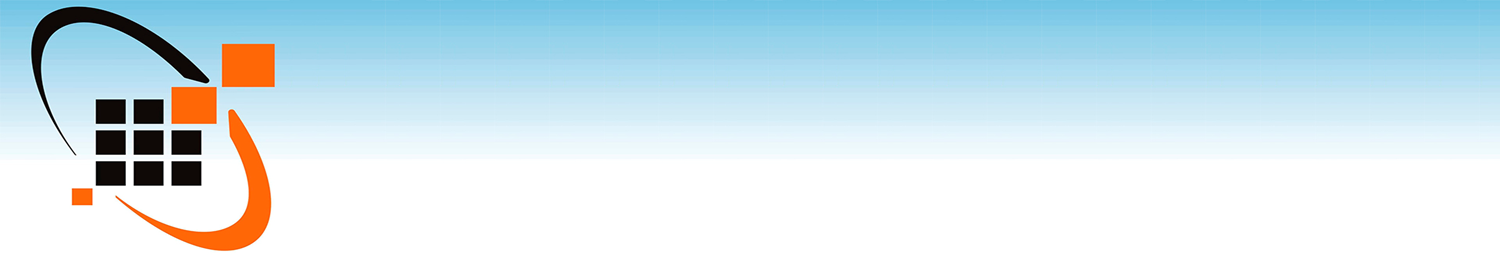 Федеральный уровень
НИКО
ВПР
Исследование 
компетенций 
учителей  (ИКУ)
ГИА-11
Международные сравнительные исследования
ГИА-9
ФИОКО 
Единый центр анализа, 
обработки и интерпретации 
данных
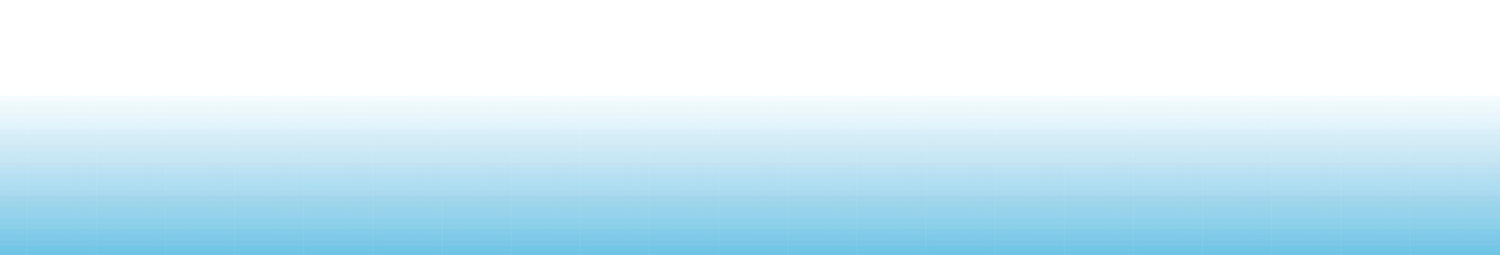 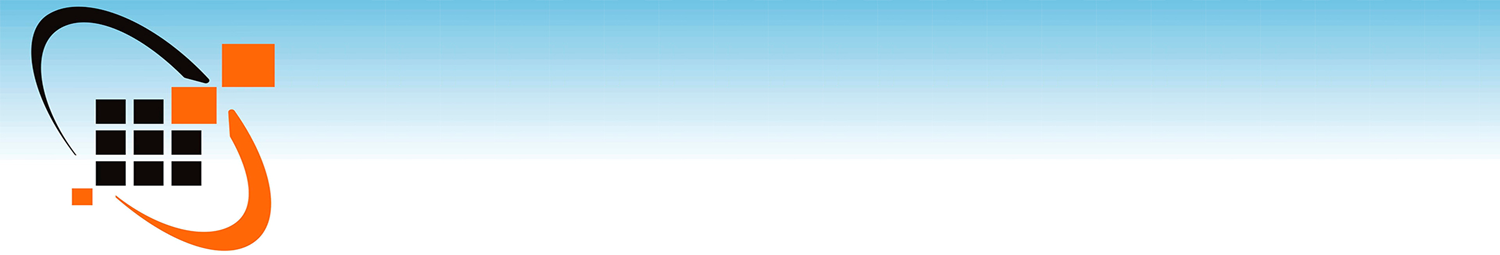 Федеральный уровень
НИКО
национальные исследования качества образования
Цели:
развитие единого образовательного пространства в Российской Федерации; 
развитие информационно-аналитической, технологической и методологической основы для принятия управленческих решений по развитию системы общего образования в Российской Федерации; 
содействие внедрению ФГОС.
Выборка:
масштаб Российской Федерации;
Группы субъектов Российской Федерации.
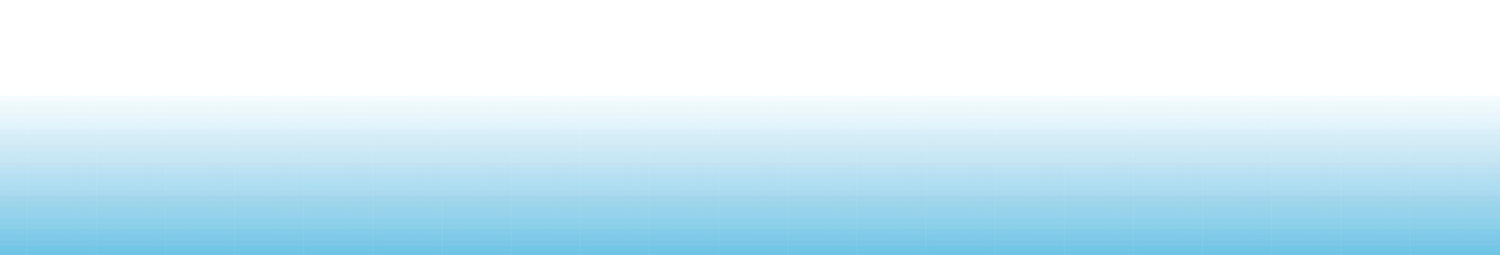 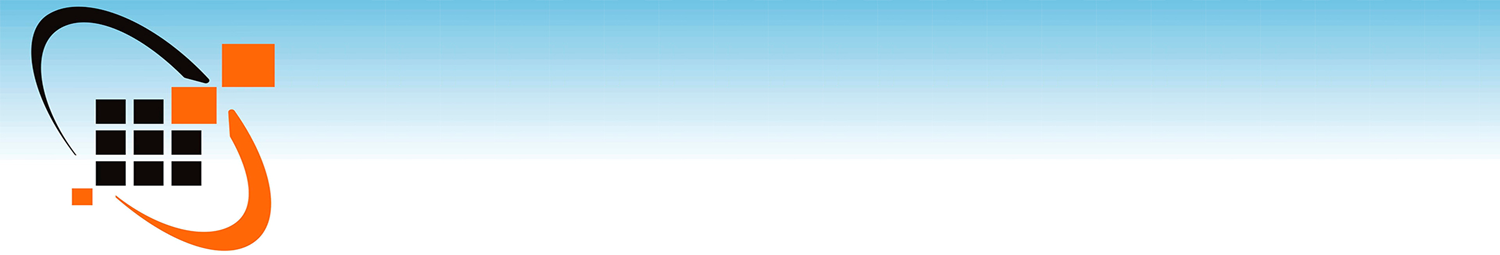 Федеральный уровень
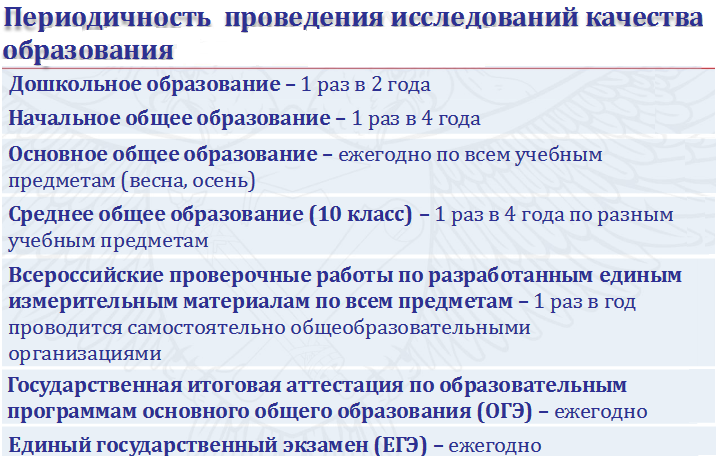 НИКО
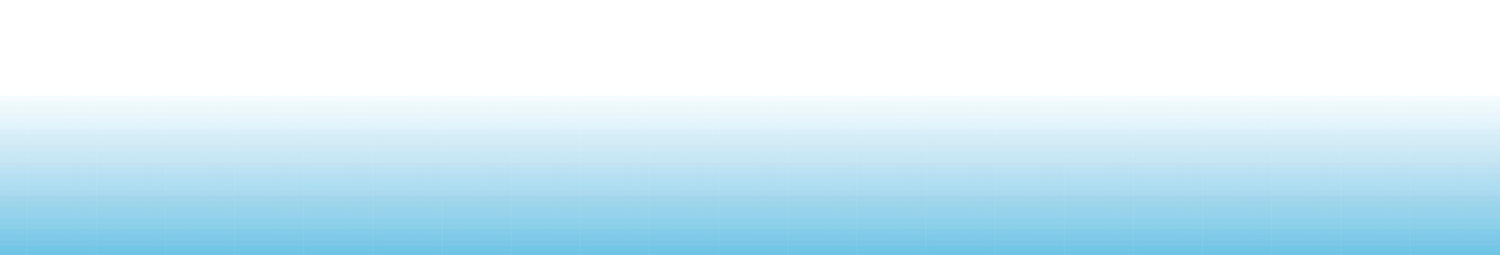 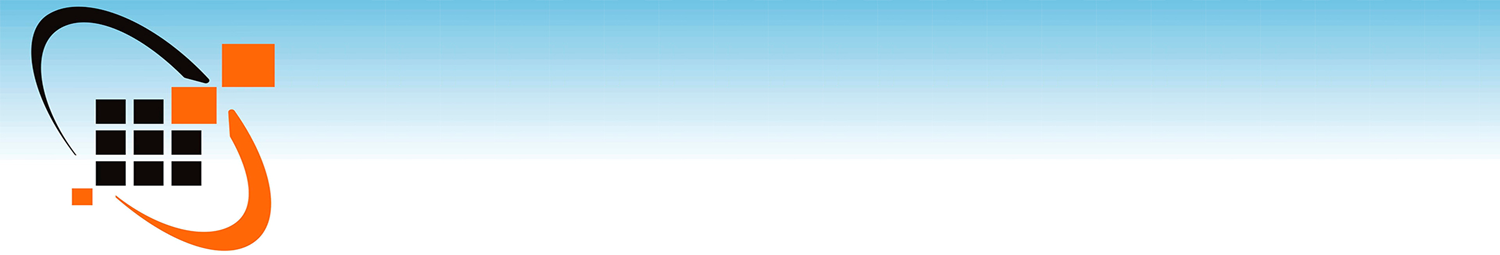 Федеральный уровень
НИКО
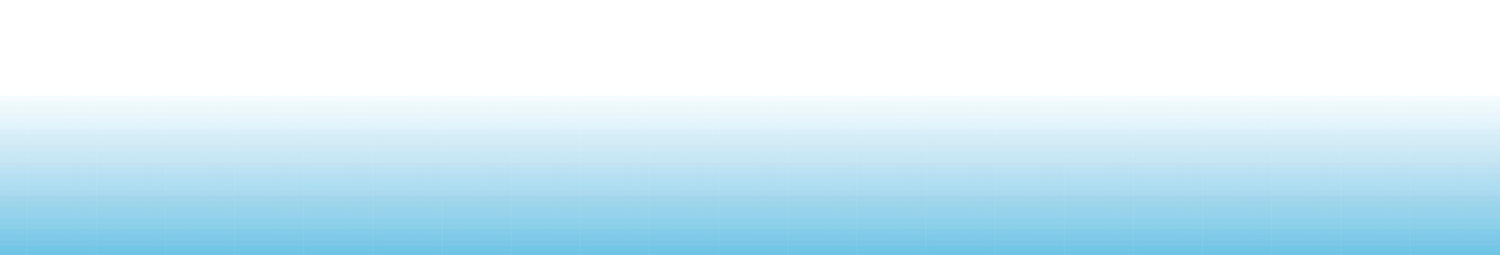 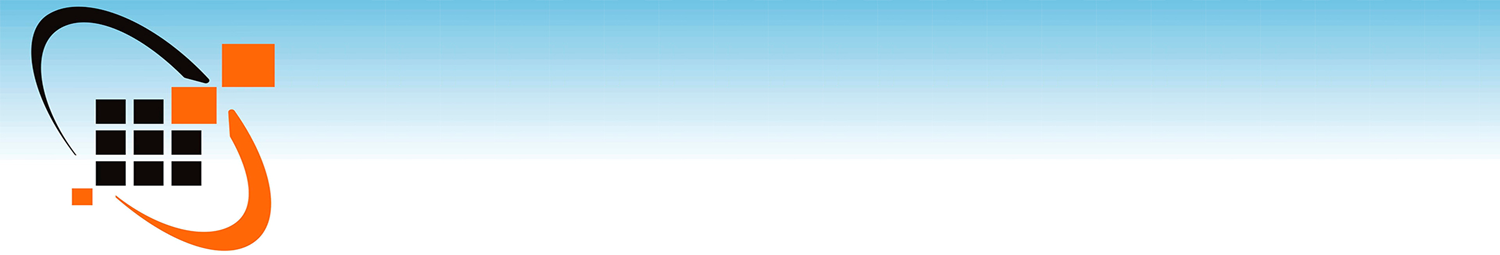 Федеральный уровень
ВПР
Всероссийские проверочные работы
Вместо КИМ – варианты проверочной работы.
Вместо демоверсии – образец проверочной работы. 
Нет заданий с выбором ответа.
НЕ егэ!
Возможность отслеживать успеваемость и качество знаний школьников с 4 по 11 класс (база данных).
Использование банков заданий, построенных с учетом опыта российских и международных оценочных процедур.
Совершенствование механизмов развития общероссийской системы оценки качества образования путем построения системы взаимосвязанных исследовательских и диагностических процедур на разных уровнях системы образования.
Доступность для всех школ.
Возможность провести на уровне региона.
Возможность получить сводные результаты на федеральном уровне.
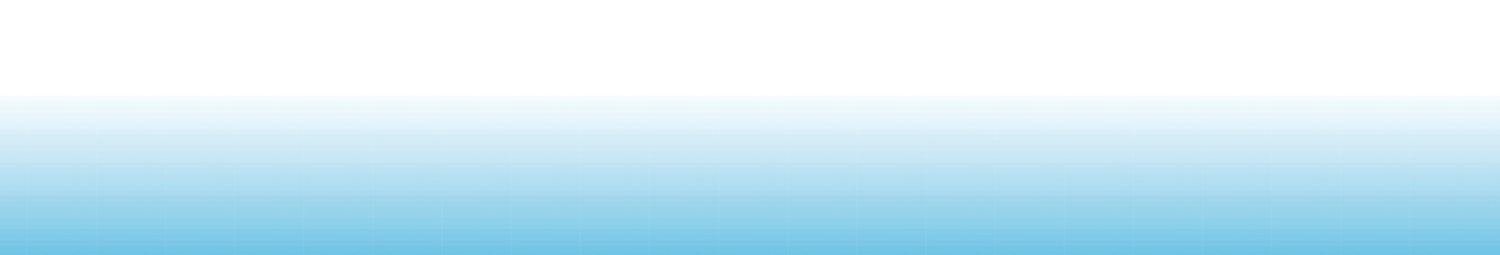 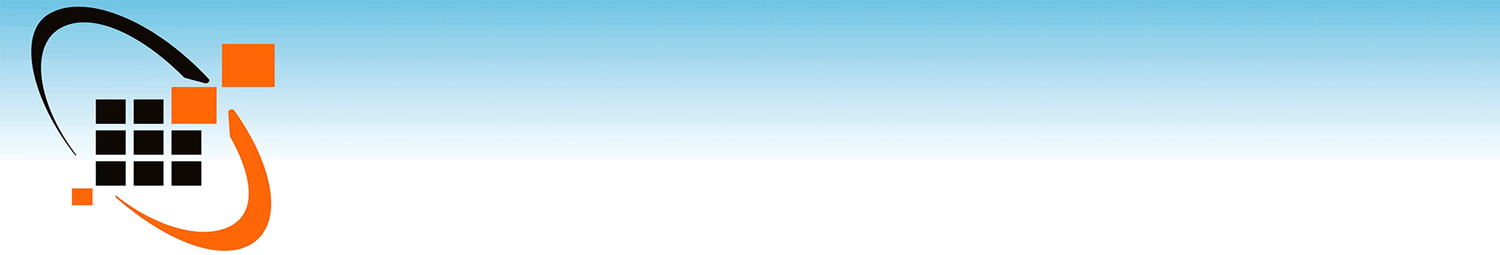 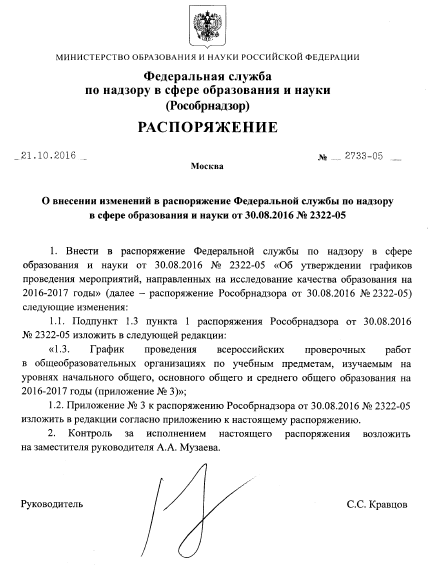 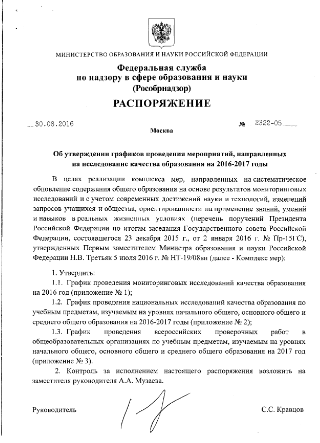 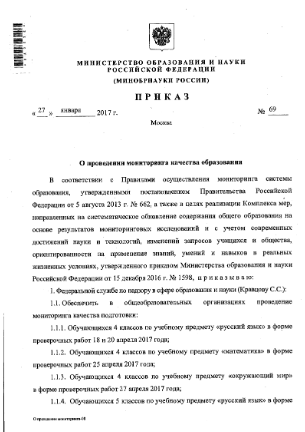 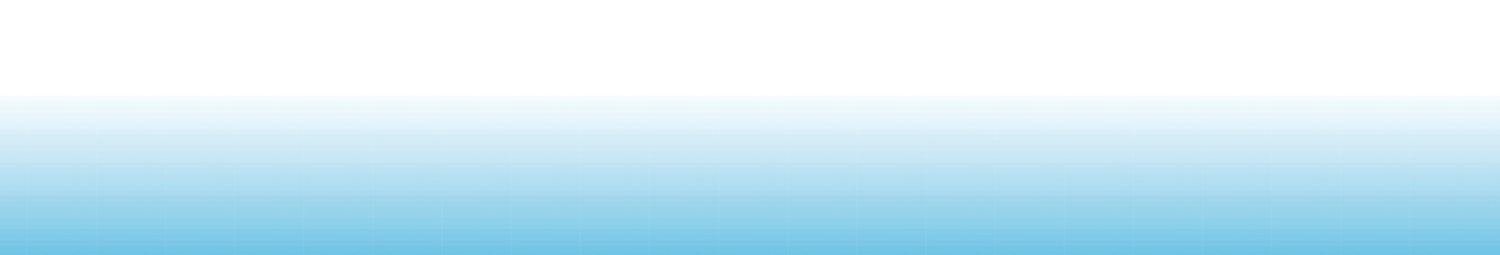 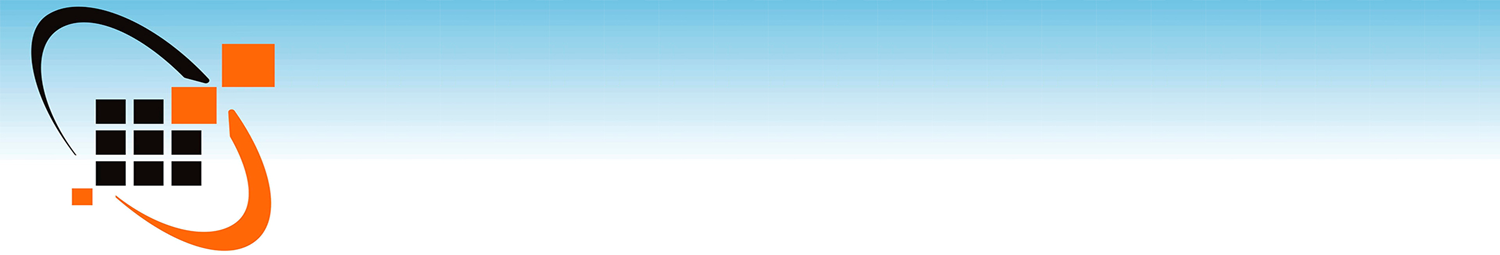 Федеральный уровень
Исследование компетенций учителей (ИКУ)
Цель:  содействие повышению качества
подготовки педагогических работников путем создания научно-обоснованной системы комплексной оценки
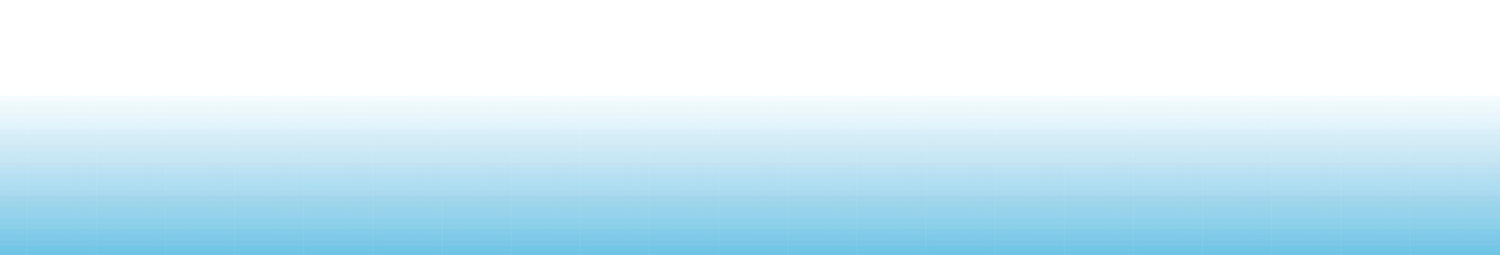 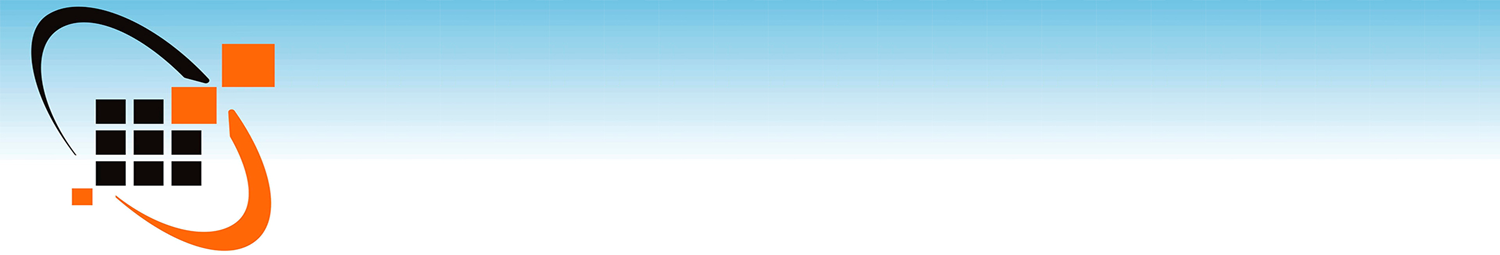 Федеральный уровень
Что оценивается?
Профессиональные
компетенции
учителей
умение оценивать
 ответы и решения
 обучающихся в
 соответствии со 
стандартизированными 
критериями
методические 
компетенции
уровень предметной 
подготовки
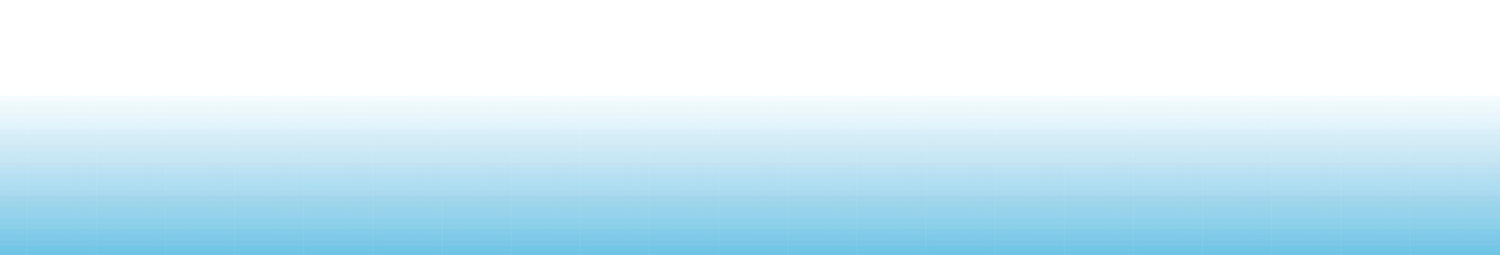 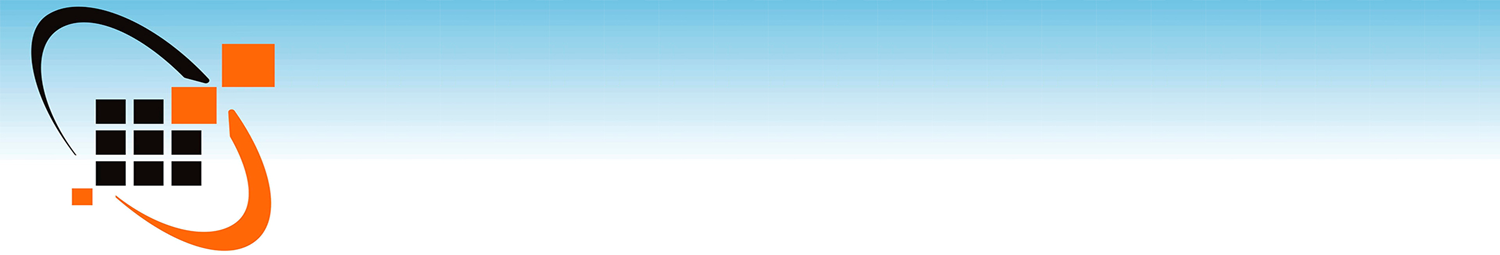 Причины низких образовательных результатов школьников
Слабая предметная подготовка учителей (недостаточные предметные компетенции)
Слабая психолого-педагогическая подготовка учителей (недостаточные метапредметные компетенции)
Слабая методическая подготовка учителей (недостаточные технологические компетенции)
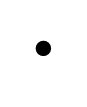 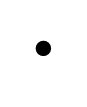 Недостаточный уровень компетенций управления школой (управленческой команды школы)
Низкий (сложный) уровень социального контекста школы
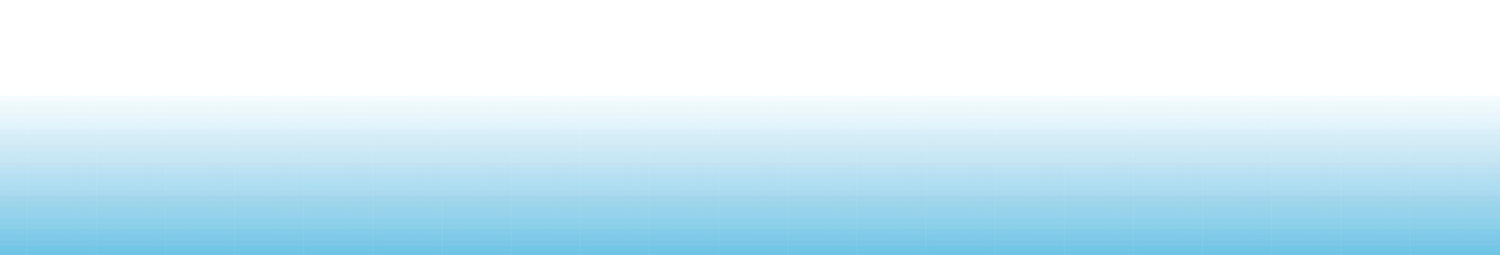 Отсутствие системы сопровождения профессионального развития педагогов
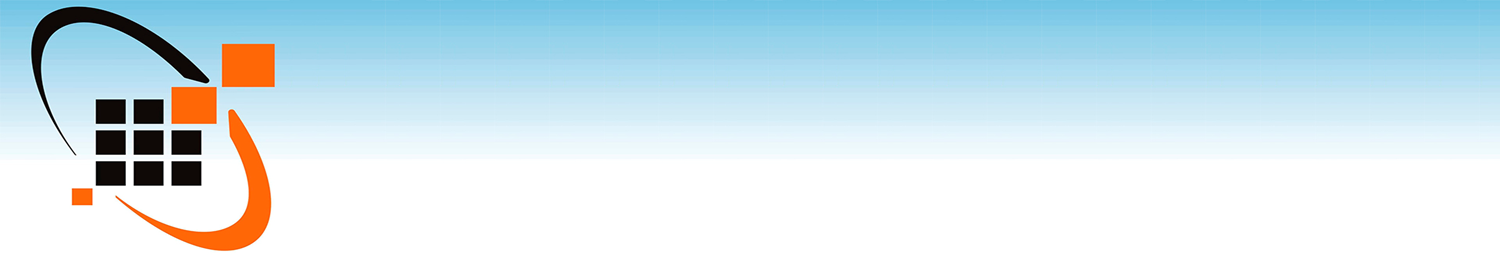 Региональный уровень
Независимая оценка 
качества образования
Независимая оценка качества
 образовательной 
деятельности организаций,
 осуществляющих
образовательную деятельность
 (ст. 95.2 ФЗ-273)
Независимая оценка качества 
подготовки 
обучающихся 
(ст. 95.1 ФЗ-273)
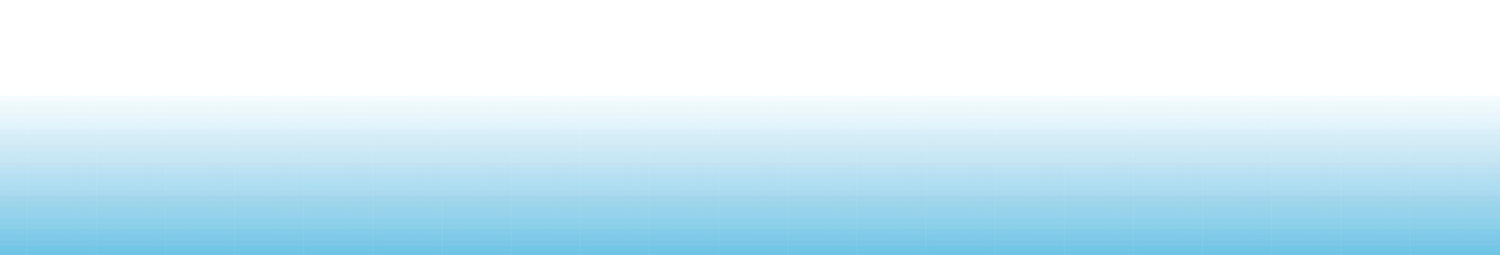 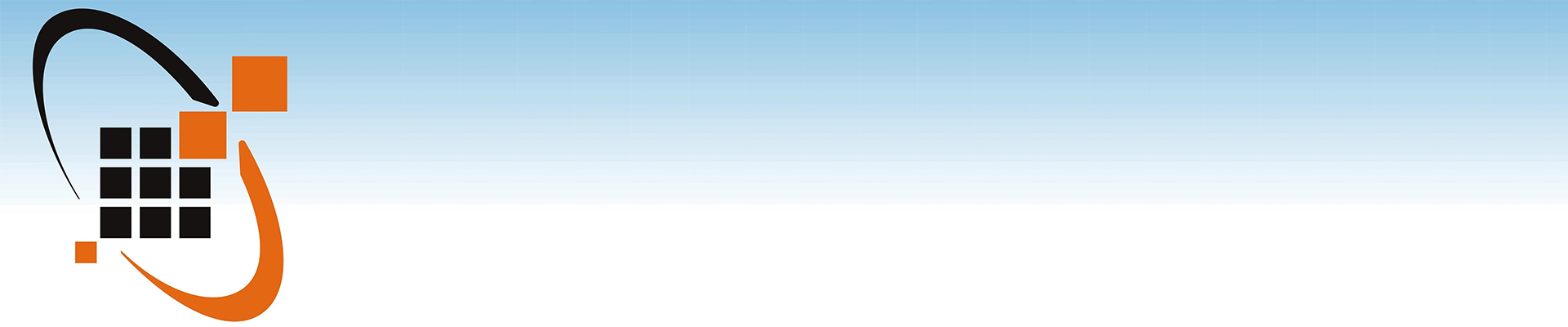 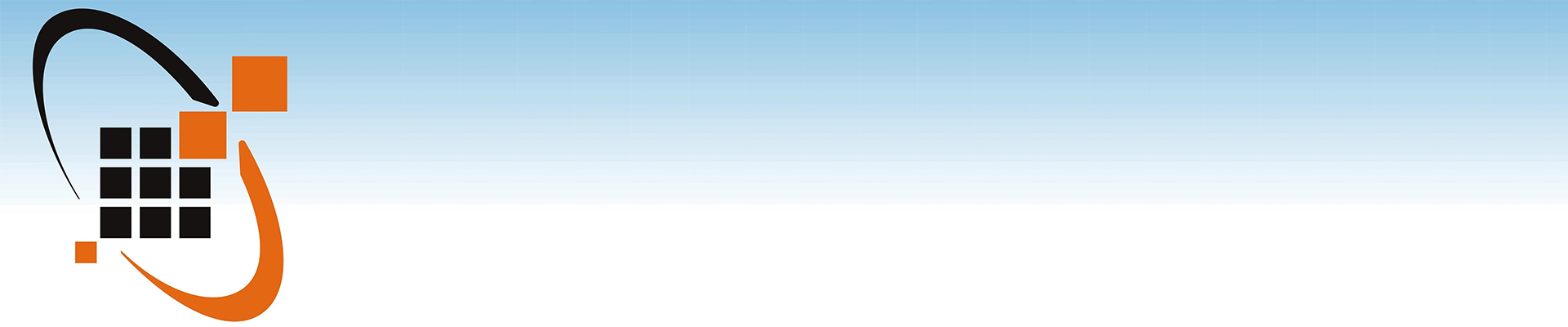 Региональный уровень
Мероприятия по оценке качества образования, 2017 г.
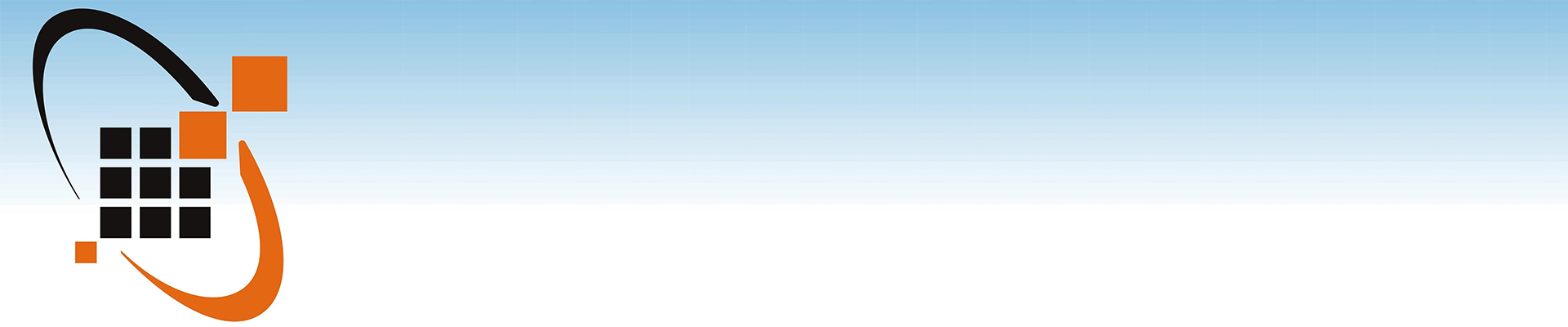 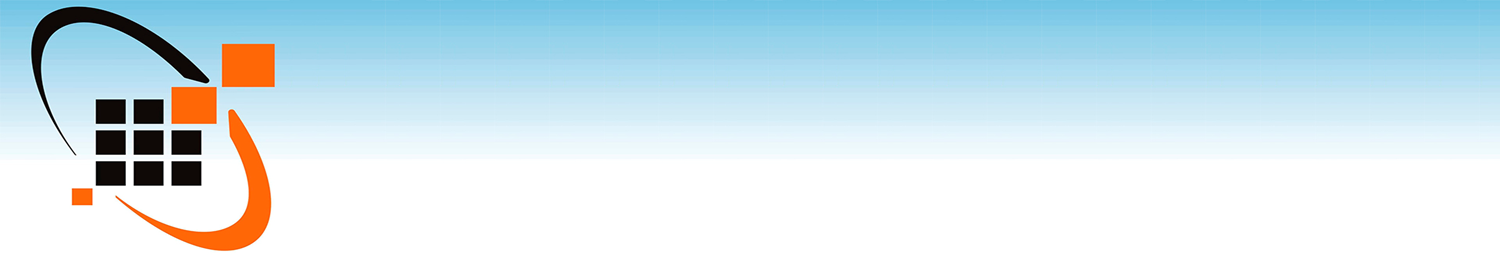 Региональный уровень
Независимая оценка качества образовательной деятельности
(ст. 95.2 ФЗ-273)
Критерии:
 открытость и доступность информации об ОО,
 комфортность условий,
 доброжелатель-ность, вежливость, компетентность работников,
 удовлетворенность качеством  образовательной деятельности
,
Опрашиваются родители, школьники.
Информация о результатах доступна,
размещается в сети «Интернет» на официальных сайтах
Департамент образования области, органы местного самоуправления с участием общественных организаций, общественных объединений  формируют 
общественный совет
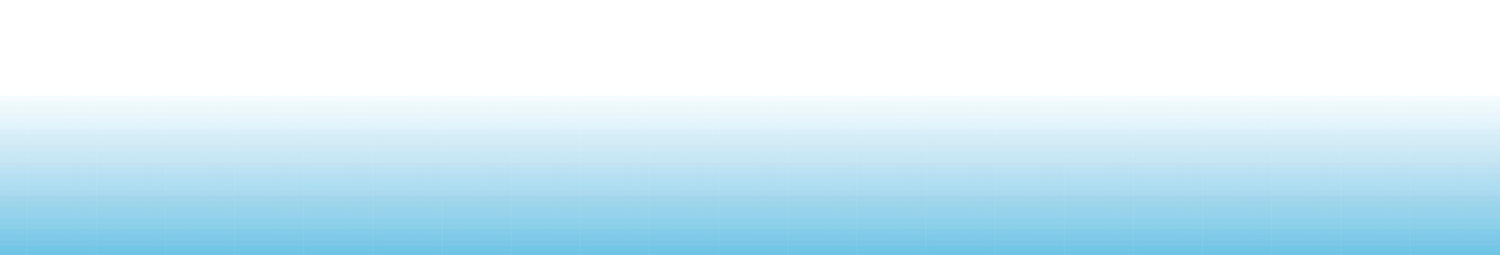 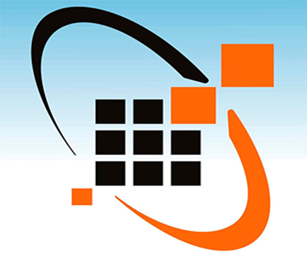 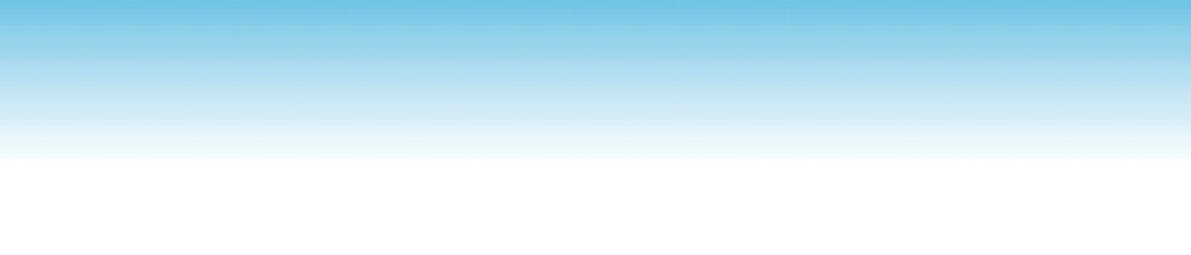 Региональный уровень
Оценка качества образовательной деятельности
(ст. 95.2 ФЗ-273)
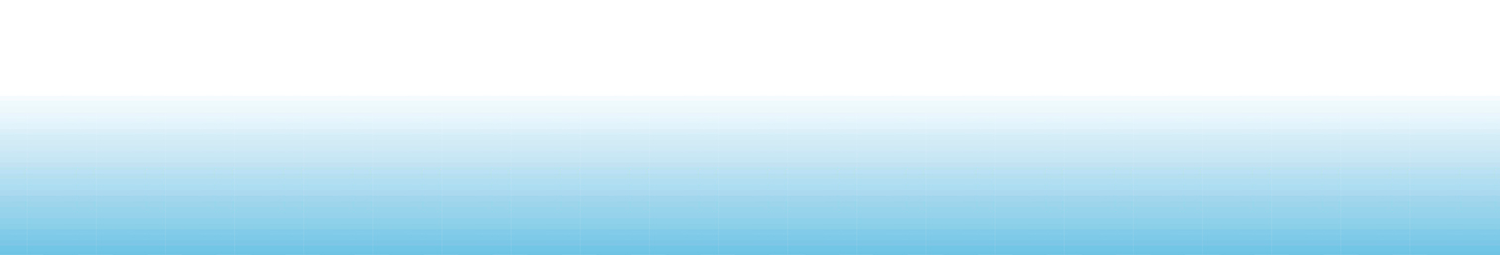 Цветовая дифференциация значений: зеленый цвет – высокие значения, красный цвет – низкие значения.
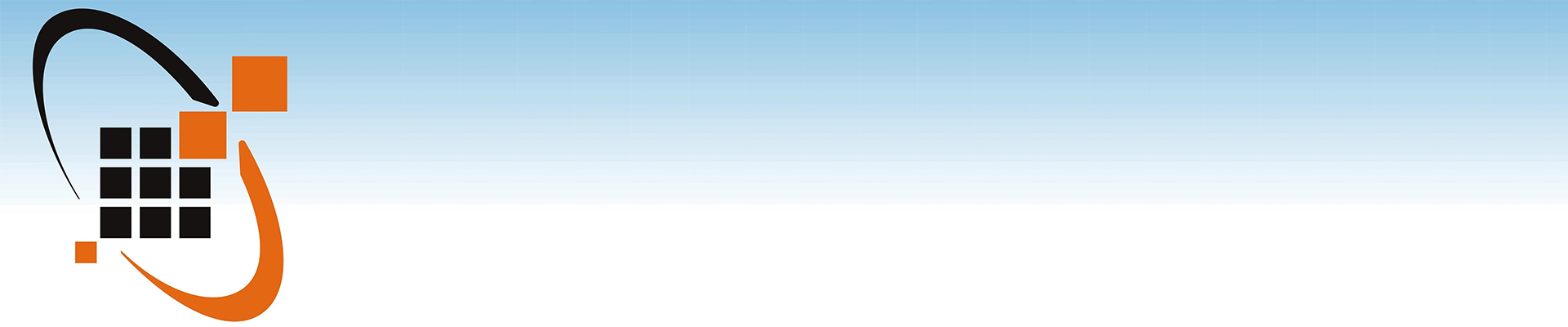 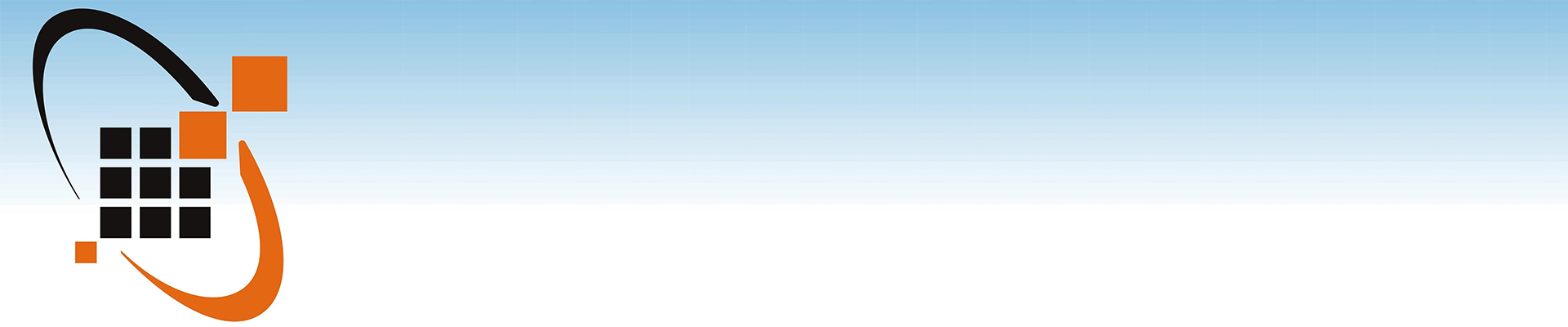 Контакты
Государственное учреждение Ярославской области
 «Центр оценки и контроля качества образования»

Адрес электронной почты: molodcova@coikko.ru

Телефоны: 8(4852)73 39 63
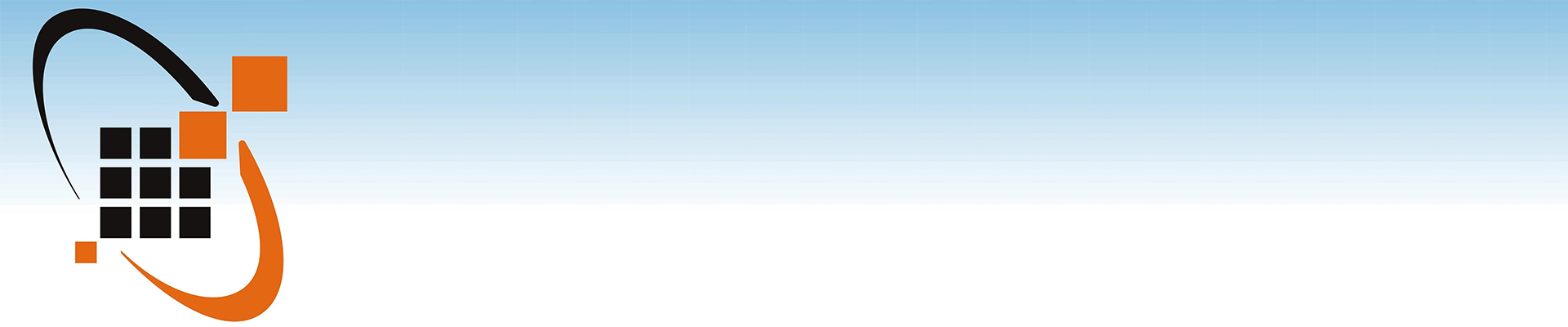